الرقابة على مبدأ المشروعية
الرقابة على المشروعية : ان من الضروري وجود سلطة عامة يمنحها القانون الاختصاص برقابة تصرفات الإدارة للتحقق من مشروعيتها ومطابقتها للقانون وإبطال المخالف له وتقسيم أنواع الرقابة على أعمال الإدارة استناداً الى  اختلاف الجهة التي تتولاها على ثلاثة أنواع: الرقابة السياسية والرقابة الإدارية والرقابة القضائية.أولاً : الرقابة السياسيةتتخذ الرقابة السياسية صوراً مختلفة فقد تتمثل في الرقابة الشعبية التي يمارسها افراد الشعب في الدولة، وقد تتمثل في رقابة الرأي العام التي تباشرها الجمعيات والنقابات فضلاً عن الصحافة، واخيراً في الرقابة البرلمانية التي تتولاها المجالس النيابية في الدولة. ثانياً-الرقابة البرلمانية وهي الرقابة التي تمارسها المجالس النيابية والتي يطلق عليها اسم المجلس الوطني او البرلمان او الجمعية الوطنية او مجلس الشعب او مجلس الامة....ثالثاً- الرقابة الاداريةوهي الرقابة التي تتولاها الادارة بنفسها، للتحري عن مشروعية الاعمال الصادرة منها او مدى ملاءمتها للظروف المحيطة بها.
2
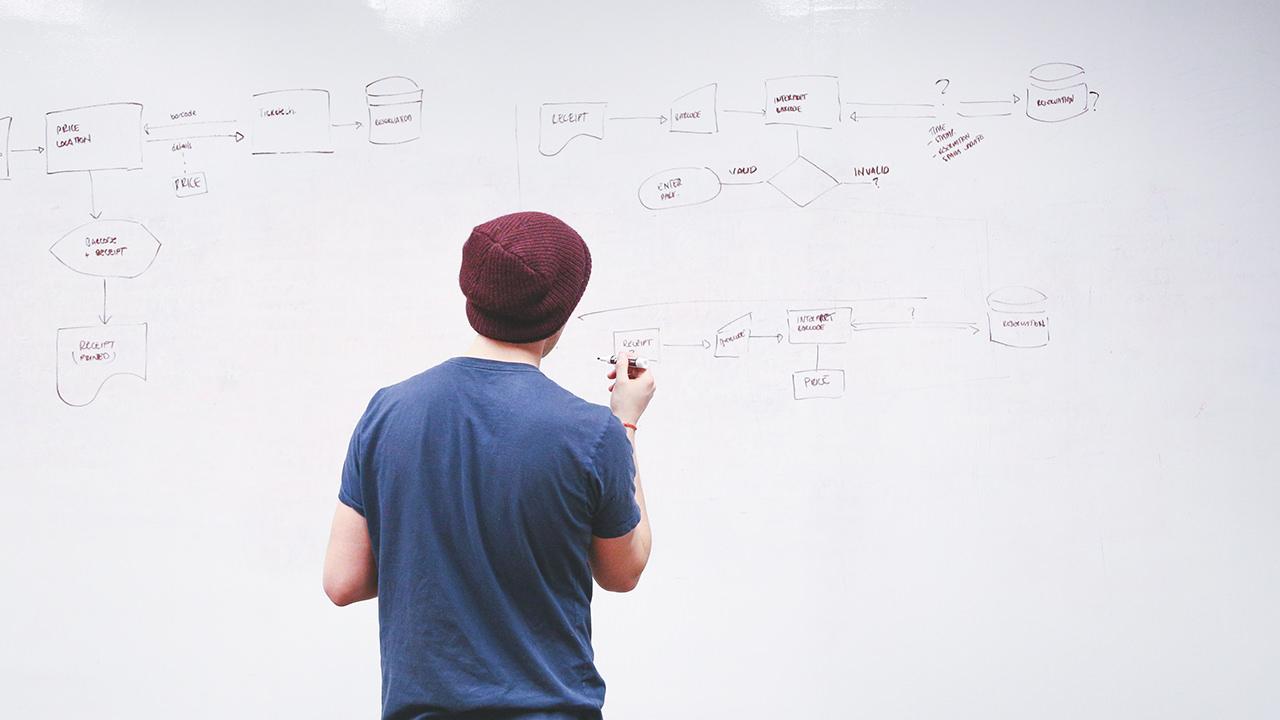 HELLO!
I am Jayden Smith
I am here because I love to give presentations. 
You can find me at @username
3
1
TRANSITION HEADLINE
Let’s start with the first set of slides
4
Quotations are commonly printed as a means of inspiration and to invoke philosophical thoughts from the reader.
5
5
THIS IS A SLIDE TITLE
Here you have a list of items
And some text
But remember not to overload your slides with content
Your audience will listen to you or read the content, but won’t do both.
6
BIG CONCEPT
Bring the attention of your audience over a key concept using icons or illustrations
7
YOU CAN ALSO SPLIT YOUR CONTENT
White
Is the color of milk and fresh snow, the color produced by the combination of all the colors of the visible spectrum.
Black
Is the color of coal, ebony, and of outer space. It is the darkest color, the result of the absence of or complete absorption of light.
8
IN TWO OR THREE COLUMNS
Yellow
Is the color of gold, butter and ripe lemons. In the spectrum of visible light, yellow is found between green and orange.
Blue
Is the colour of the clear sky and the deep sea. It is located between violet and green on the optical spectrum.
Red
Is the color of blood, and because of this it has historically been associated with sacrifice, danger and courage.
9
A PICTURE IS WORTH A THOUSAND WORDS
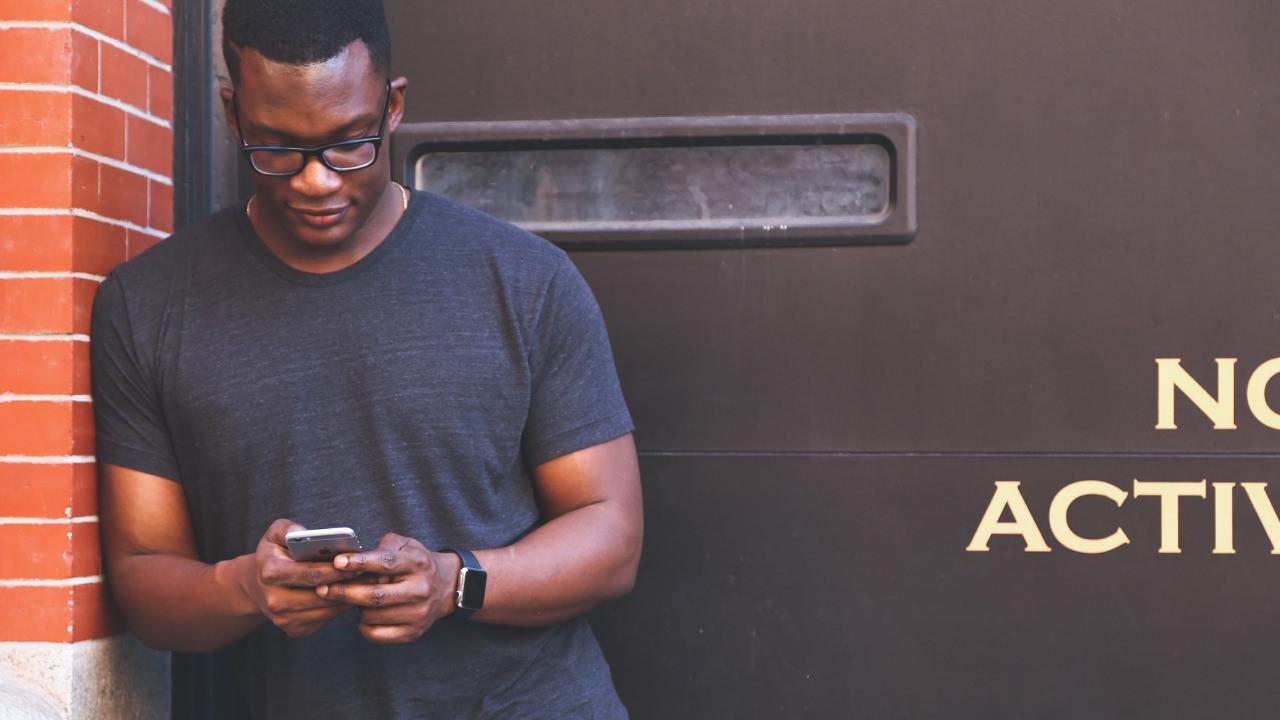 A complex idea can be conveyed with just a single still image, namely making it possible to absorb large amounts of data quickly.
10
Want big impact?
USE BIG IMAGE
11
USE CHARTS TO EXPLAIN YOUR IDEAS
White
Gray
Black
12
AND TABLES TO COMPARE DATA
13
MAPS
OUR OFFICE
14
89,526,124
Whoa! That’s a big number, aren’t you proud?
15
89,526,124$
That’s a lot of money
185,244 users
And a lot of users
100%
Total success!
16
OUR PROCESS IS EASY
first
second
last
17
LET’S REVIEW SOME CONCEPTS
Yellow
Is the color of gold, butter and ripe lemons. In the spectrum of visible light, yellow is found between green and orange.
Blue
Is the colour of the clear sky and the deep sea. It is located between violet and green on the optical spectrum.
Red
Is the color of blood, and because of this it has historically been associated with sacrifice, danger and courage.
Yellow
Is the color of gold, butter and ripe lemons. In the spectrum of visible light, yellow is found between green and orange.
Blue
Is the colour of the clear sky and the deep sea. It is located between violet and green on the optical spectrum.
Red
Is the color of blood, and because of this it has historically been associated with sacrifice, danger and courage.
18
Place your screenshot here
ANDROID PROJECT
Show and explain your web, app or software projects using these gadget templates.
20
Place your screenshot here
iPHONE PROJECT
Show and explain your web, app or software projects using these gadget templates.
21
Place your screenshot here
TABLET PROJECT
Show and explain your web, app or software projects using these gadget templates.
22
Place your screenshot here
DESKTOP PROJECT
Show and explain your web, app or software projects using these gadget templates.
23
THANKS!
Any questions?
You can find me at
@username & user@mail.me
24
CREDITS
Special thanks to all the people who made and released these awesome resources for free:
Presentation template by SlidesCarnival
Photographs by Startup Stock Photos
25
PRESENTATION DESIGN
This presentation uses the following typographies and colors:
Titles: Roboto Condensed
Body copy: Roboto Condensed
You can download the fonts on this page:
https://material.io/guidelines/resources/roboto-noto-fonts.html

Navy #3f5378 · Dark navy #263248 · Yellow #ff9800
You don’t need to keep this slide in your presentation. It’s only here to serve you as a design guide if you need to create new slides or download the fonts to edit the presentation in PowerPoint®
26
SlidesCarnival icons are editable shapes. 

This means that you can:
Resize them without losing quality.
Change line color, width and style.

Isn’t that nice? :)

Examples:
27
😉
Now you can use any emoji as an icon!
And of course it resizes without losing quality and you can change the color.

How? Follow Google instructions https://twitter.com/googledocs/status/730087240156643328
✋👆👉👍👤👦👧👨👩👪💃🏃💑❤😂😉😋😒😭👶😸🐟🍒🍔💣📌📖🔨🎃🎈🎨🏈🏰🌏🔌🔑 and many more...
28